JK Padlý kvítek
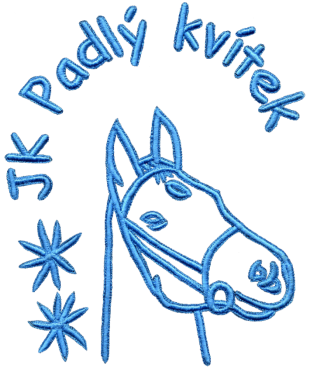 Rok 2013
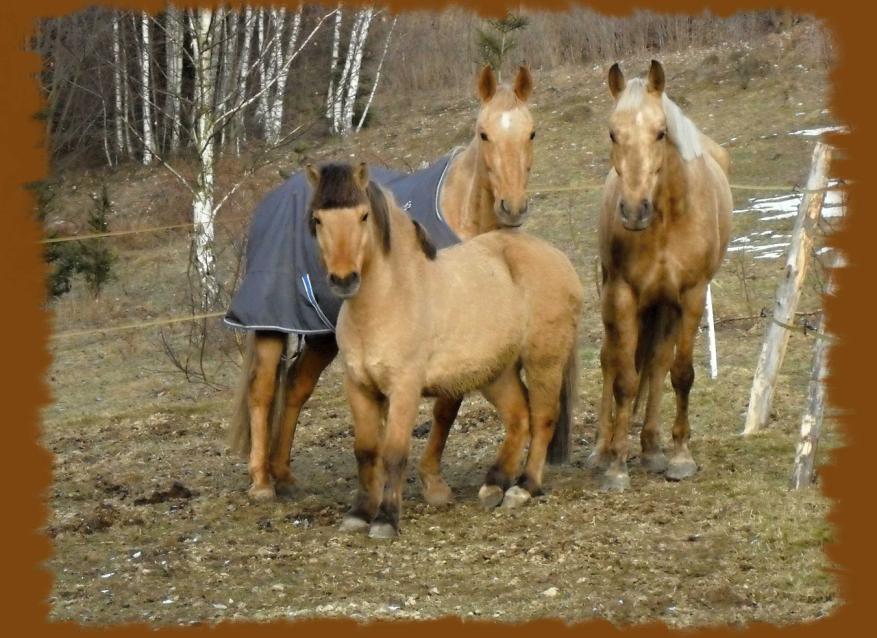 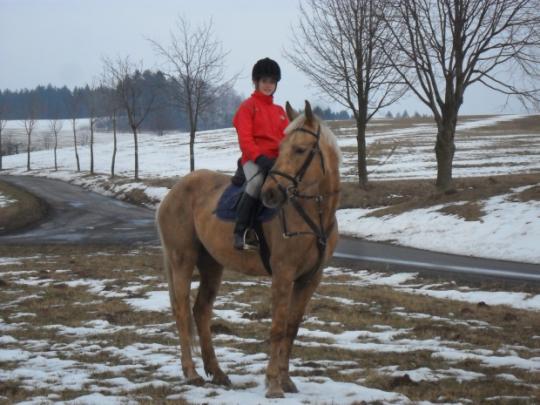 Zimní vyjížďky
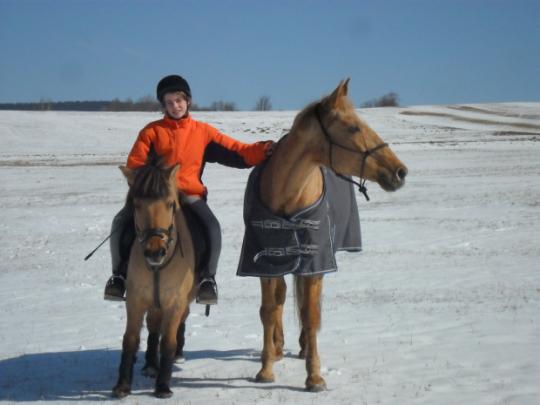 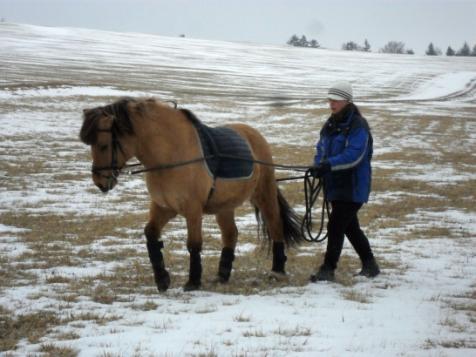 Práce na dvou lonžích
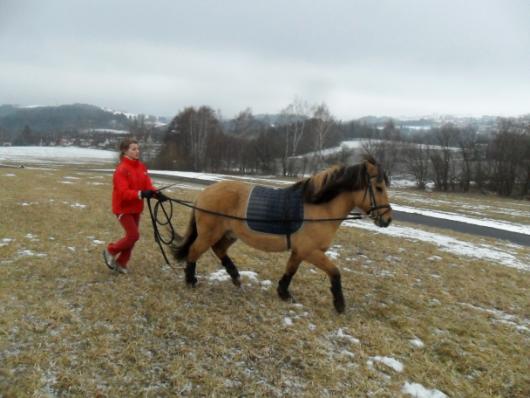 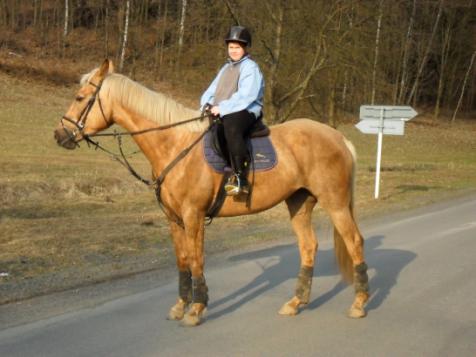 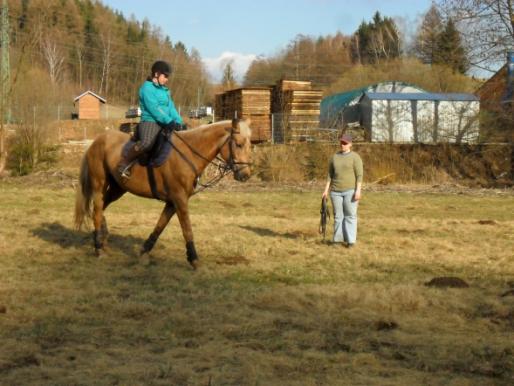 Jarní tréninky
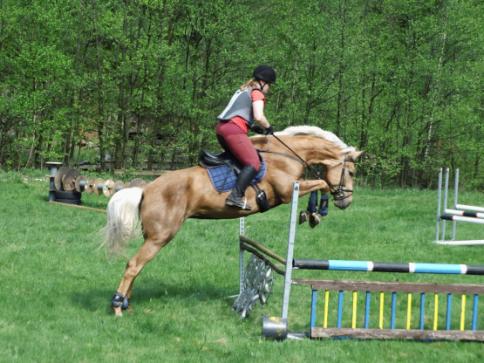 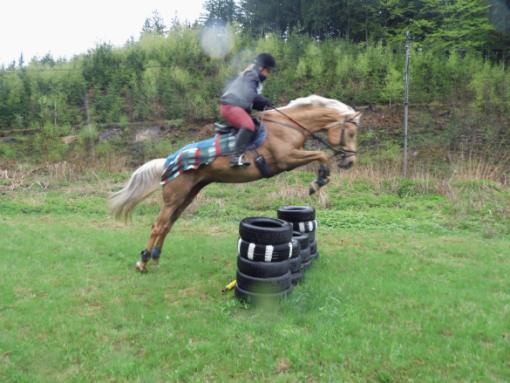 Skoková příprava mladého koně
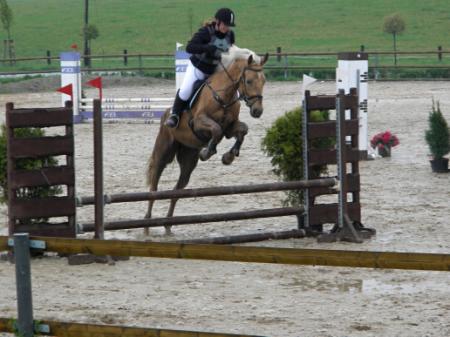 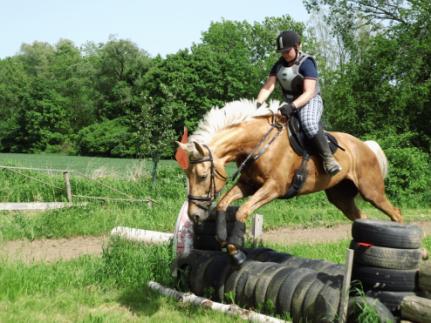 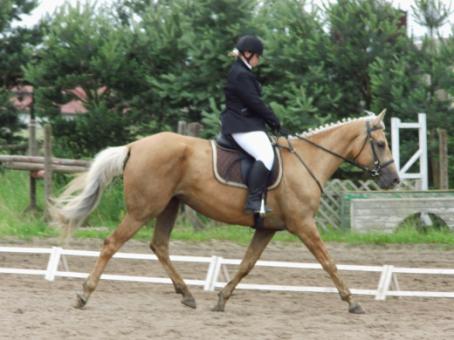 Avka – první závody
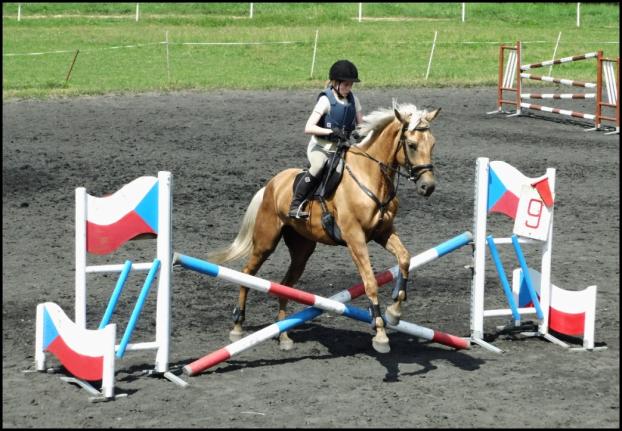 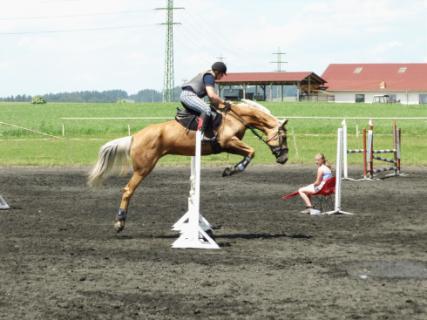 První soutěž s mladými jezdci
Lucka Vašátková – 5. místo
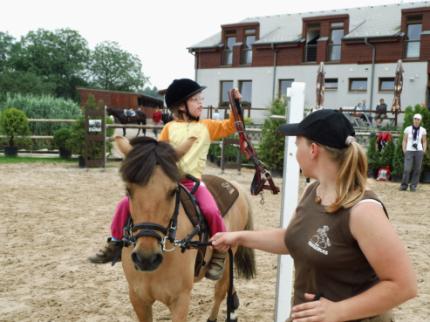 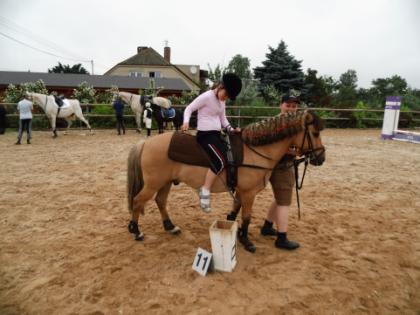 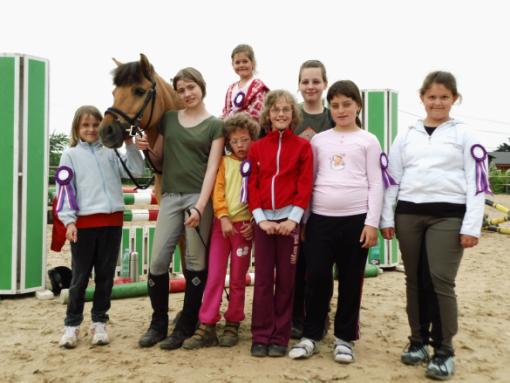 Jezdecké hry Suchá
Jízda zručnosti (30 startujících)
Adélka Bárnetová a Oskar - 16. místo
Adélka Něvarová a Oskar - 18. místo
Verunka Hamplová a Oskar - 21. místo
Kristýna Vorlická - 22. místo
Barbora Bárnetová a Oskar - 25. místo
Pavla Foglová a Oskar - 26. místo
Jízda zručnosti se skoky (21 startujících)
Lucie Vašátková a Oskar - 5. místo
Katka Holá a Oskar - 7.místo
Letní závody
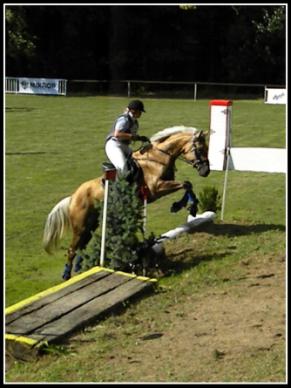 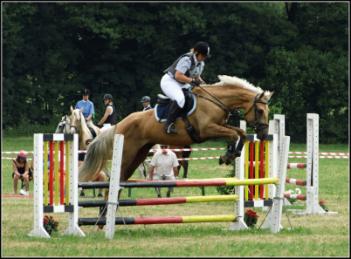 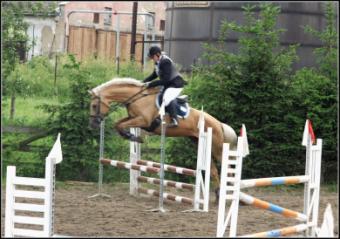 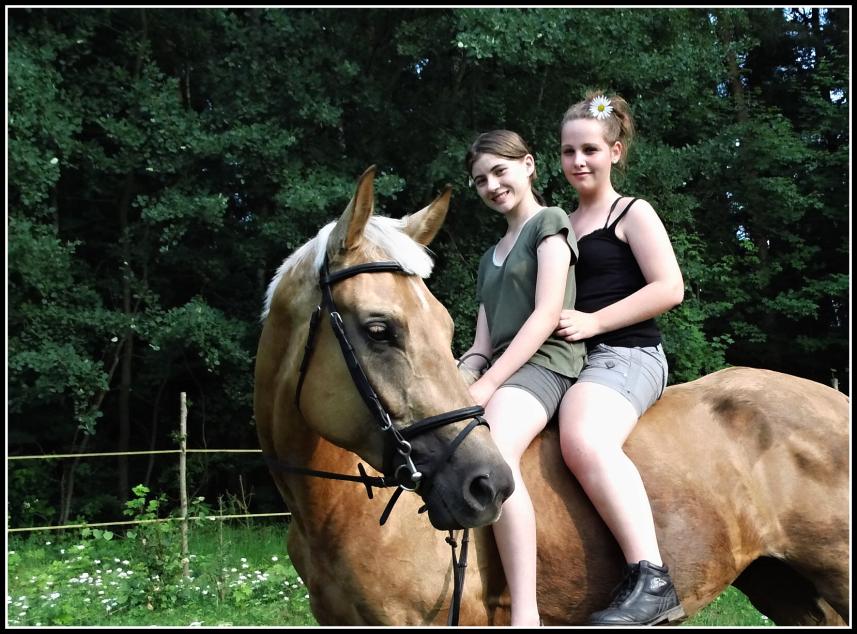 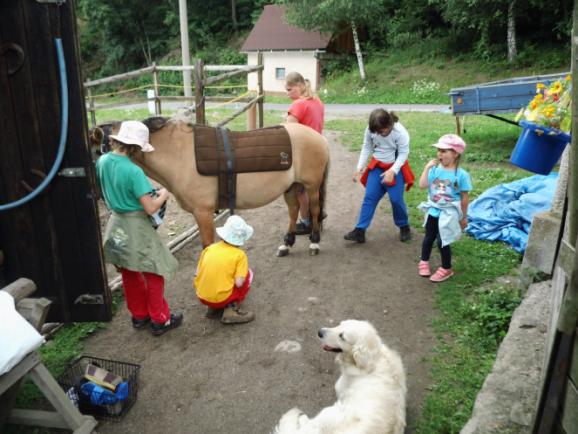 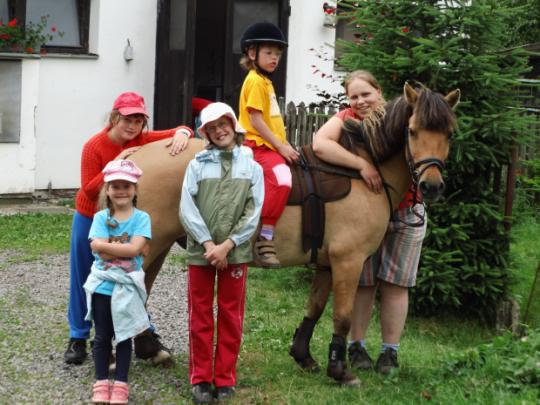 Jezdecký tábor
Červenec 2013
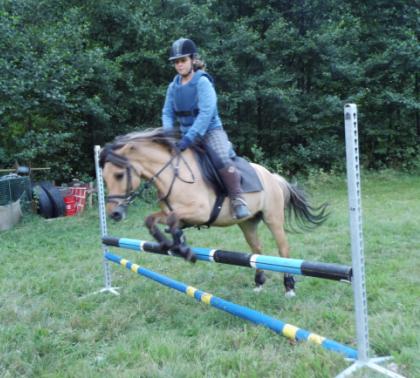 Jezdecké soustředění
Srpen 2013
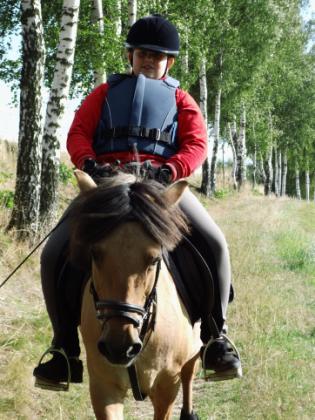 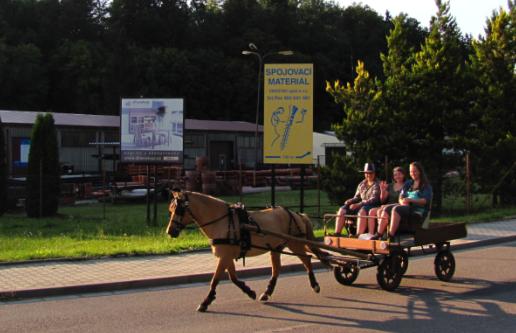 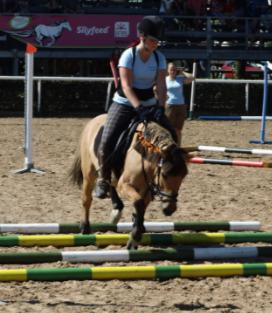 Koně v akci - Pardubice
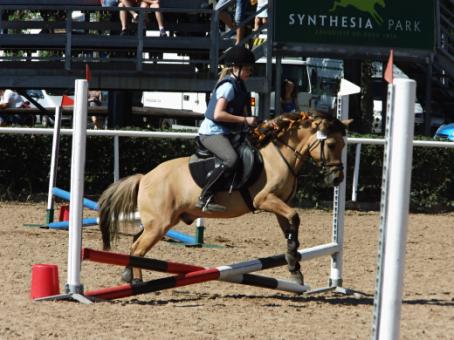 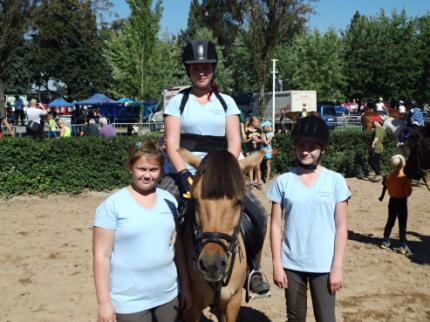 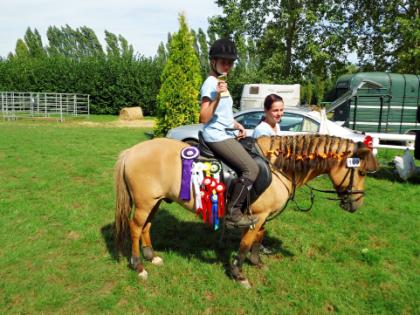 Katka
2. místo jízda zručnosti
4. místo jízda zručnosti
3. místo křížkový parkur
5. místo křížkový parkur
3. místo běž, jeď, veď
Lucka
2. místo křížkový parkur
3. místo křížkový parkur
2. místo bež, jeď, veď
1. místo židličková
3. místo židličková
Kristýna
3. místo jízda zručnosti
7. místo jízda zručnosti
Oskar: 2. místo Nejkrásnější kůň výstavy, 2. místo dostih poníků
Koně v akci – ukázky horsemanshipu
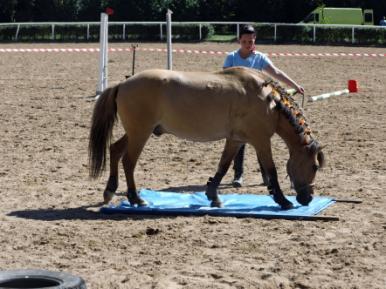 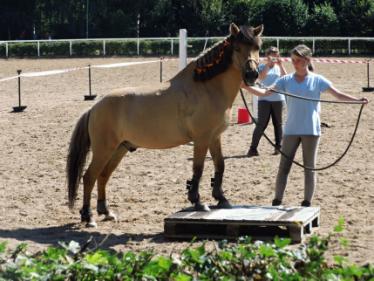 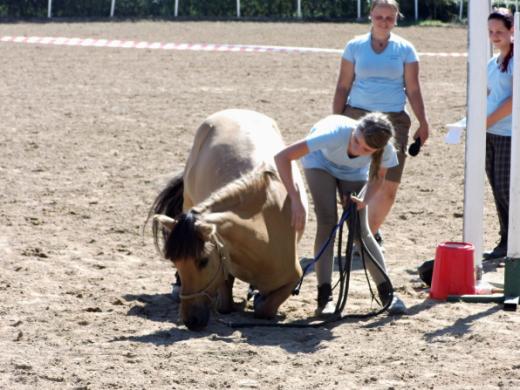 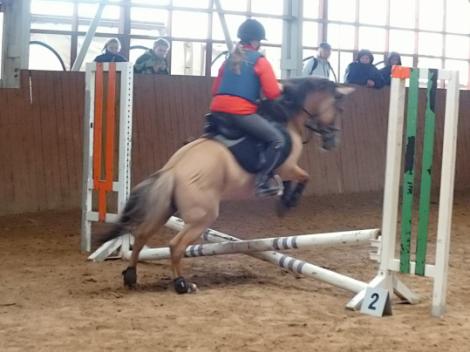 Jezdecké hry Suchá
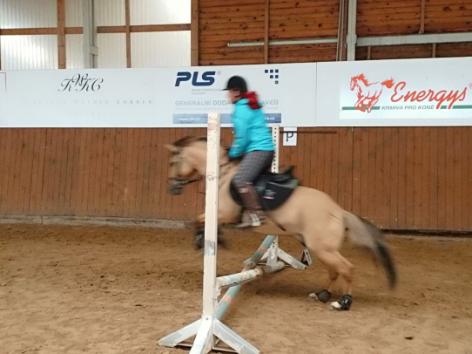 Katka3. místo jízda zručnostido 12. místa v jízdě zručnosti se skokyparkur 40cm čistěLucka6. místo jízda zručnosti5. místo jízda zručnosti se skokyparkur 40 cm - 4.tr.b.
V. Jamenský hubert
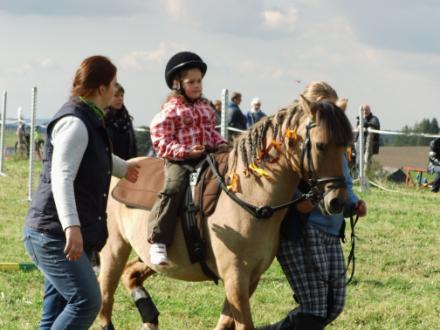 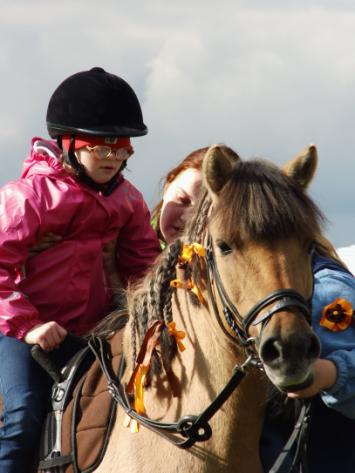 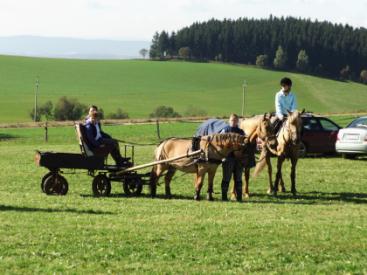 Jezdecké hry Orličky
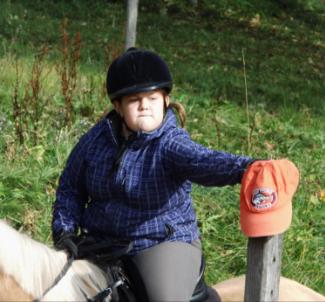 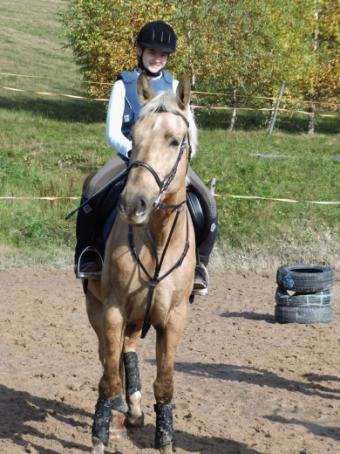 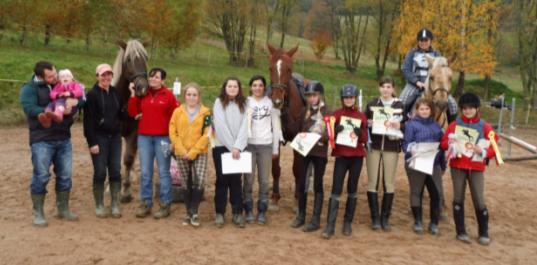 2. místo kroková jízda zručnosti - Katka a Aventis
3.místo kroková jízda zručnosti - Lucka a Aventis
7. místo kroková jízda zručnosti - Kristýna a Aventis
1. místo klusová jízda zručnosti - Lucka a Aventis
4. místo klusová jízda zručnosti - Katka a Aventis
9. místo klusová jízda zručnosti - Kristýna a Aventis
4. místo křížkový parkur - Lucka a Aventis
5. místo křížkový parkur - Katka a Aventis
1. místo součet klusová jízda zručnosti a parkur - Verča a Aventis
5. místo součet kroková jízda zručnosti - Karel a Aventis
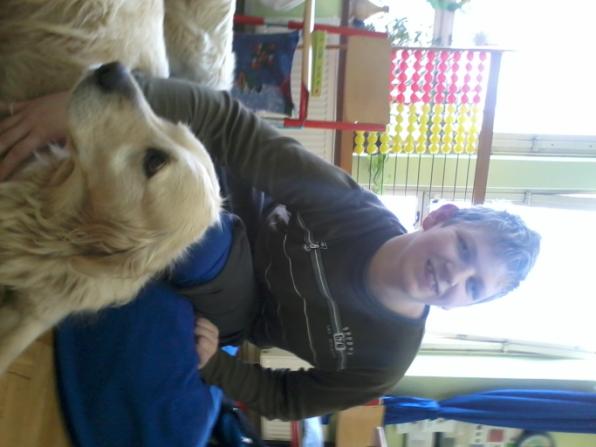 Canisterapie 
ZŠ Speciální Lanškroun
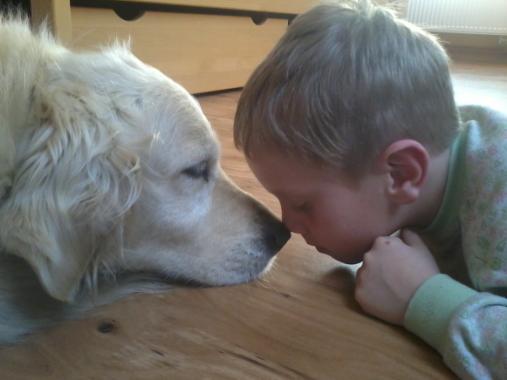 Canisterapie 
DD Dolní Čermná
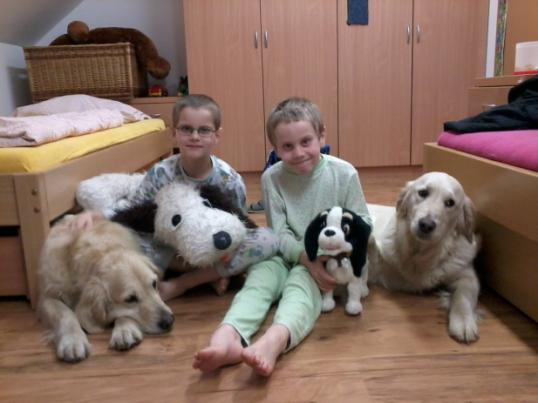 JK Padlý kvítekDěkujeme za pozornost
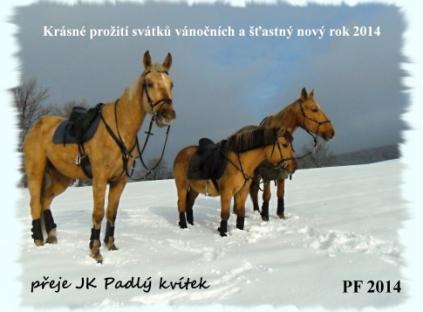 www.jkpadlykvitek.wz.cz